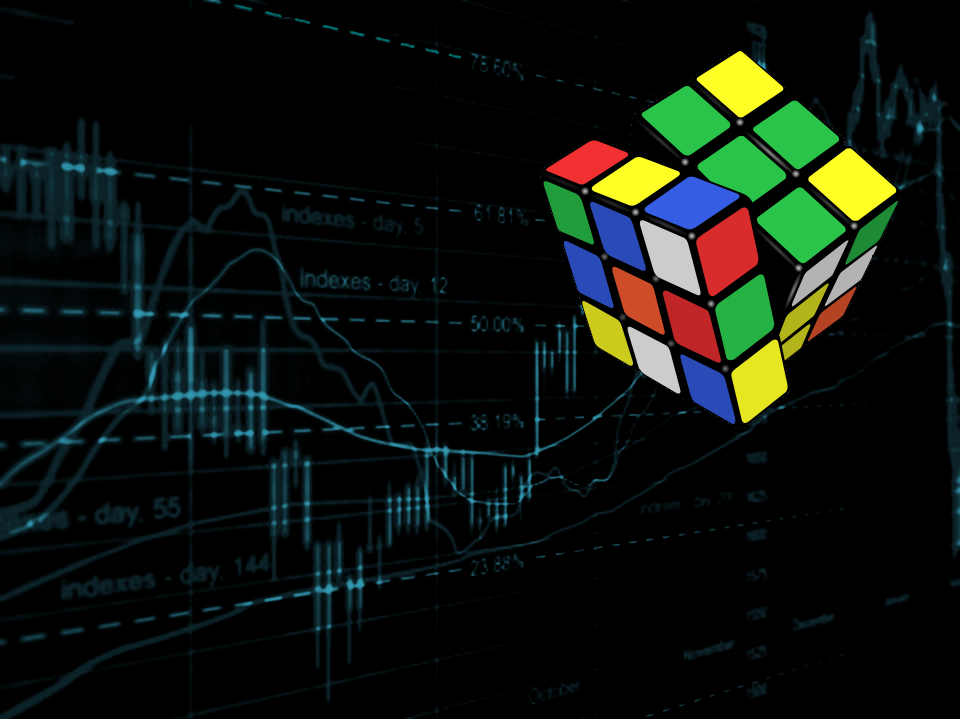 Welcome to Wk11
MATH225 Applications of Discrete Mathematics and Statistics
http://media.dcnews.ro/image/201109/w670/statistics.jpg
Research
What is research?
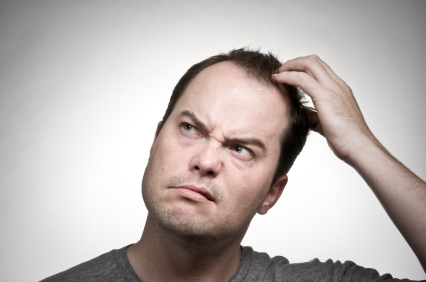 Research
Question
Hypothesis
Test
Conclusion
Research
Hypothesis
an educated guess
Research
A hypothesis has to be tested before it will be believed
Research
To test a hypothesis, you must do an observational study or an experiment
Research
Just like in a court of law, in research it’s all about the EVIDENCE
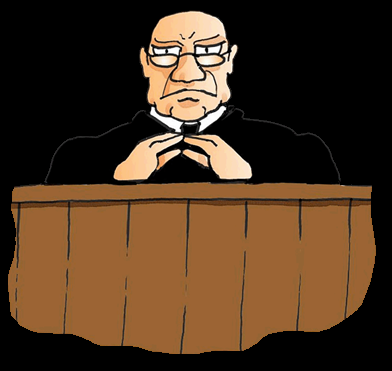 Research
And, just like in a court, only certain evidence is admissible
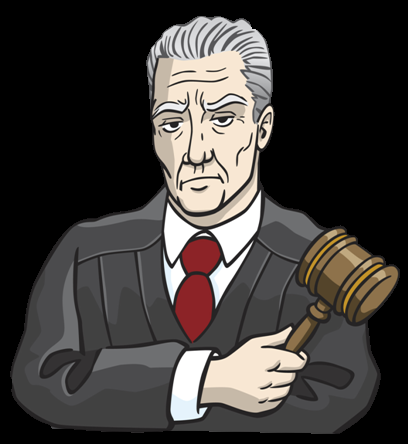 Research
Evidence is called “data”





(no… not that kind of “Data”)
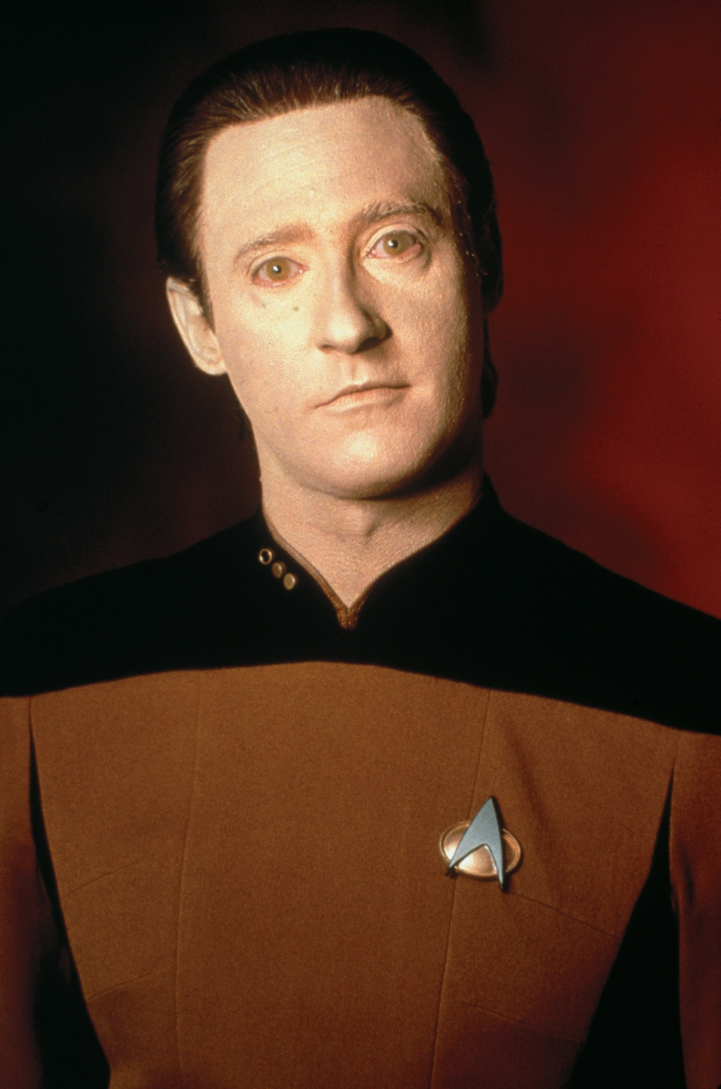 Research
Data!
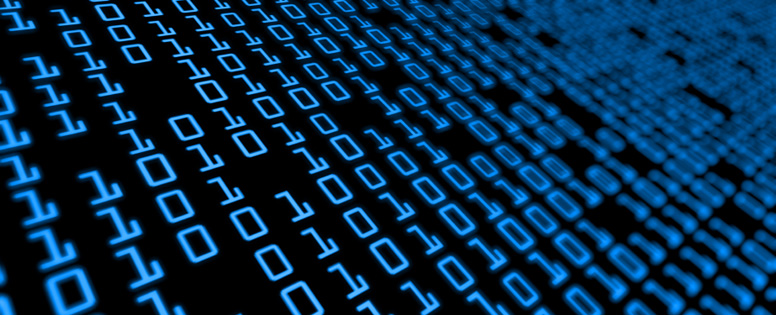 Research
Evidence is called “citations”
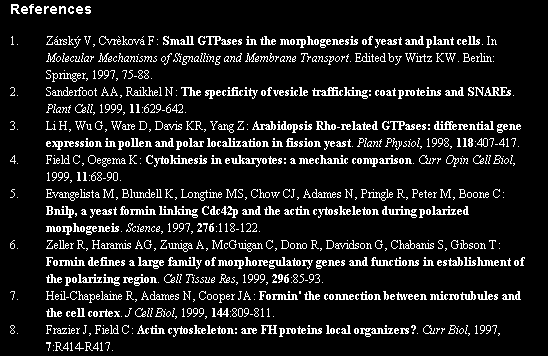 Research
This is why we want as many citations as possible – it provides more evidence to prove our case!
Research
Uncertainty in research
Research
Uncertainty in research

     hence statistics!
Research
Descriptive research
Research
Descriptive research

	Describes a situation
Research
Exploratory research
Research
Exploratory research

	Clarifies a situation
Research
Limitations?
Research
Limitations?

	Time

	Data

	Money
Research
at Hershey Foods Corporation

For a company manufacturing food products, the ingredients are a major expense
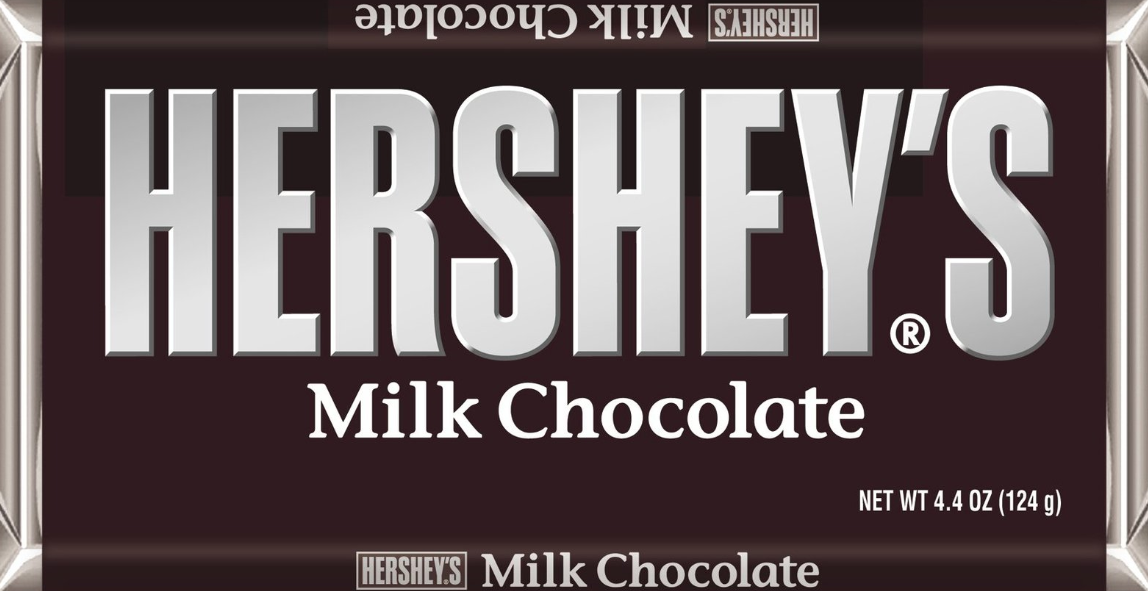 http://c4.soap.com/images/products/p/zqb/zqb-22132_1z.jpg
To manufacture chocolate, the major ingredients are:
	sugar
	milk
	cocoa
In the US, sugar is a protected commodity – producers receive a minimum price regardless of the true market conditions
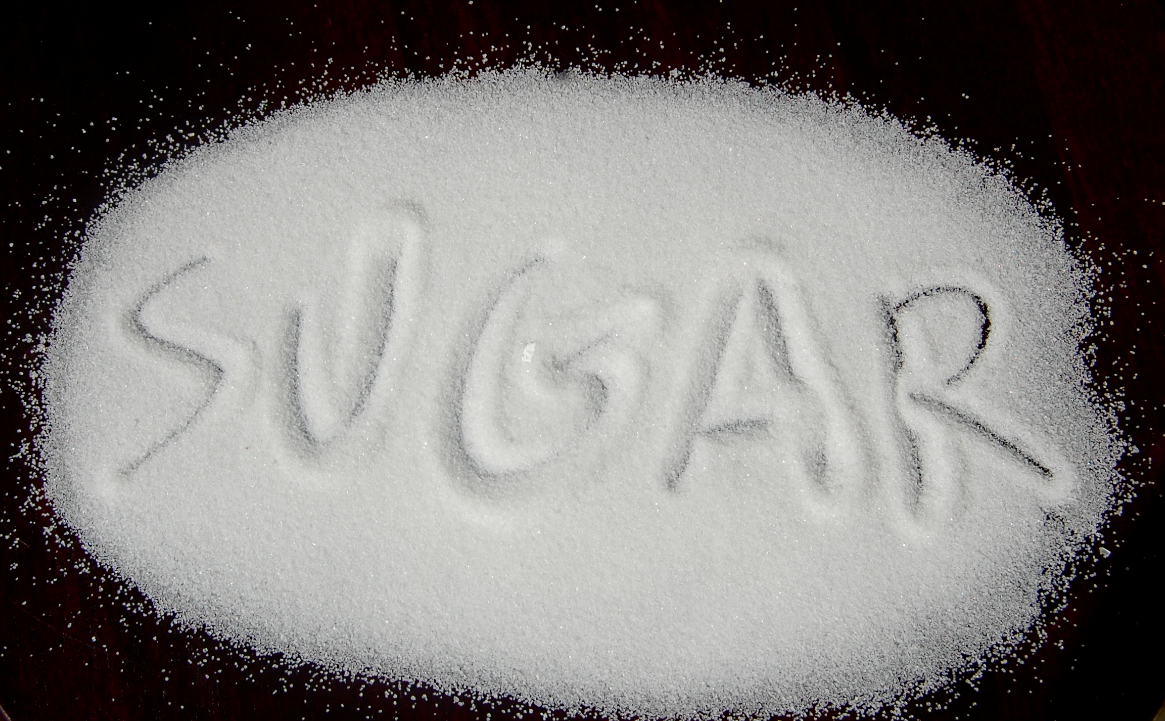 http://sugarcane.org/global-policies/policies-in-the-united-states/sugar-in-the-united-states
http://www.foodnavigator.com/var/plain_site/storage/images/publications/food-beverage-nutrition/foodnavigator.com/science/sugar-science-fructose-more-toxic-than-sucrose-suggests-mouse-study/9571454-1-eng-GB/Sugar-science-Fructose-more-toxic-than-sucrose-suggests-mouse-study.jpg
Hershey’s has a contract with local dairy farmers to source milk from them – no opportunity for cost 
savings 
there 
either!
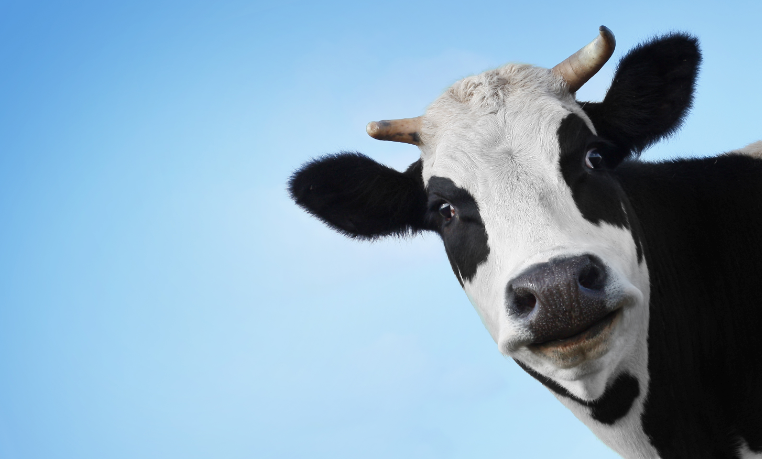 http://newscontent.thaivisa.com/wp-content/uploads/2015/03/10091005/milk-cow-thailand.png
So… the only cost savings can come from cocoa
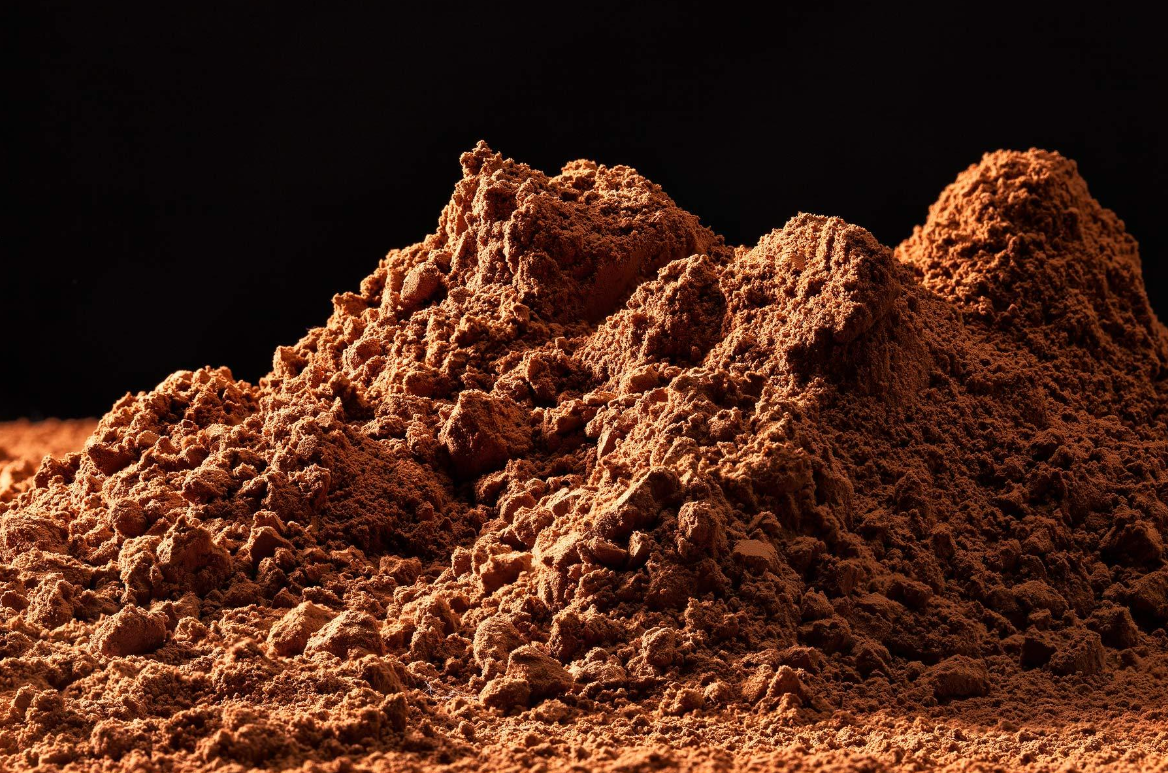 http://www.flaniganphotography.com/data/photos/193_1cocoapowder.jpg
Cocoa… not coca
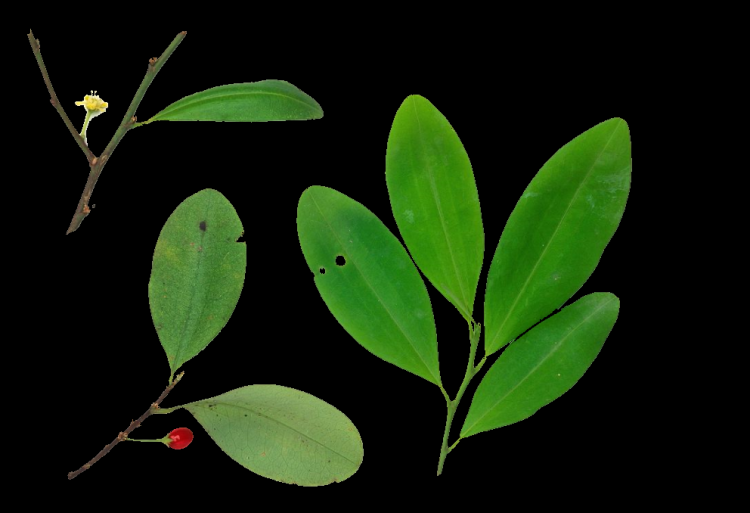 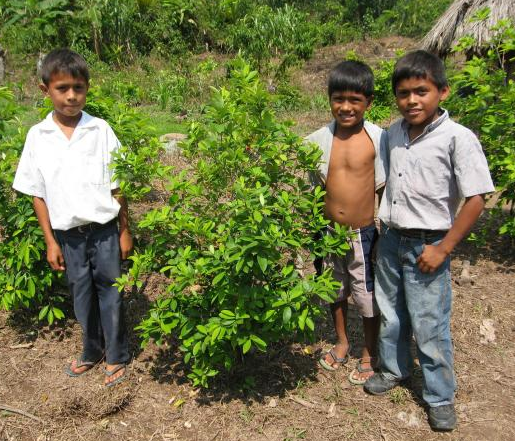 coca
http://rideforclimate.com/photos/main.php?g2_view=core.DownloadItem&g2_itemId=6105&g2_serialNumber=2
http://images.nationalgeographic.com/wpf/media-live/photos/000/548/cache/how-coca-plant-uses-cocaine_54857_990x742.jpg
Cocoa… not coca
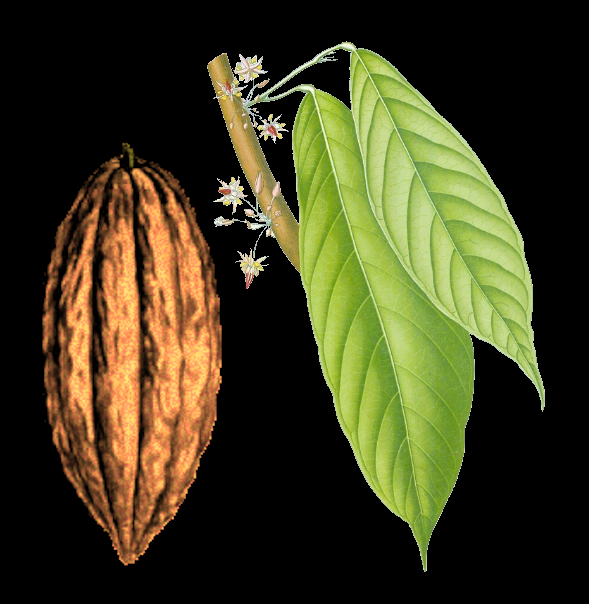 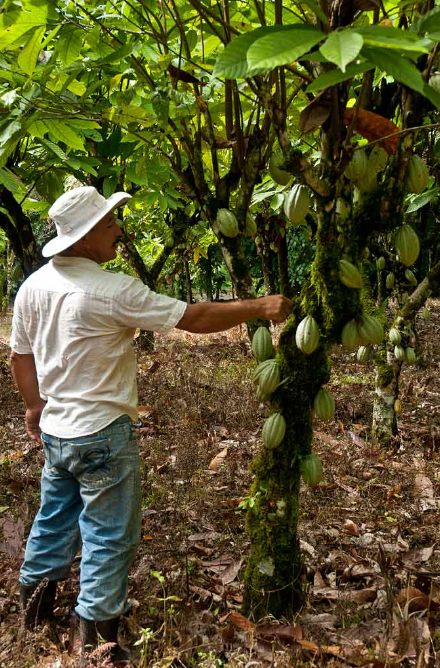 cocoa
http://www.farmcostarica.com/wp-content/uploads/2011/09/DSC_4643-copy.jpg
http://www.ibiblio.org/pub/docs/books/gutenberg/1/6/0/3/16035/16035-h/images/g020.jpg
http://vintageprintable.swivelchairmedia.com/wp-content/uploads/2011/05/Botanical-Kohlers-Mediznar-Pflanzen-Cacao.jpg
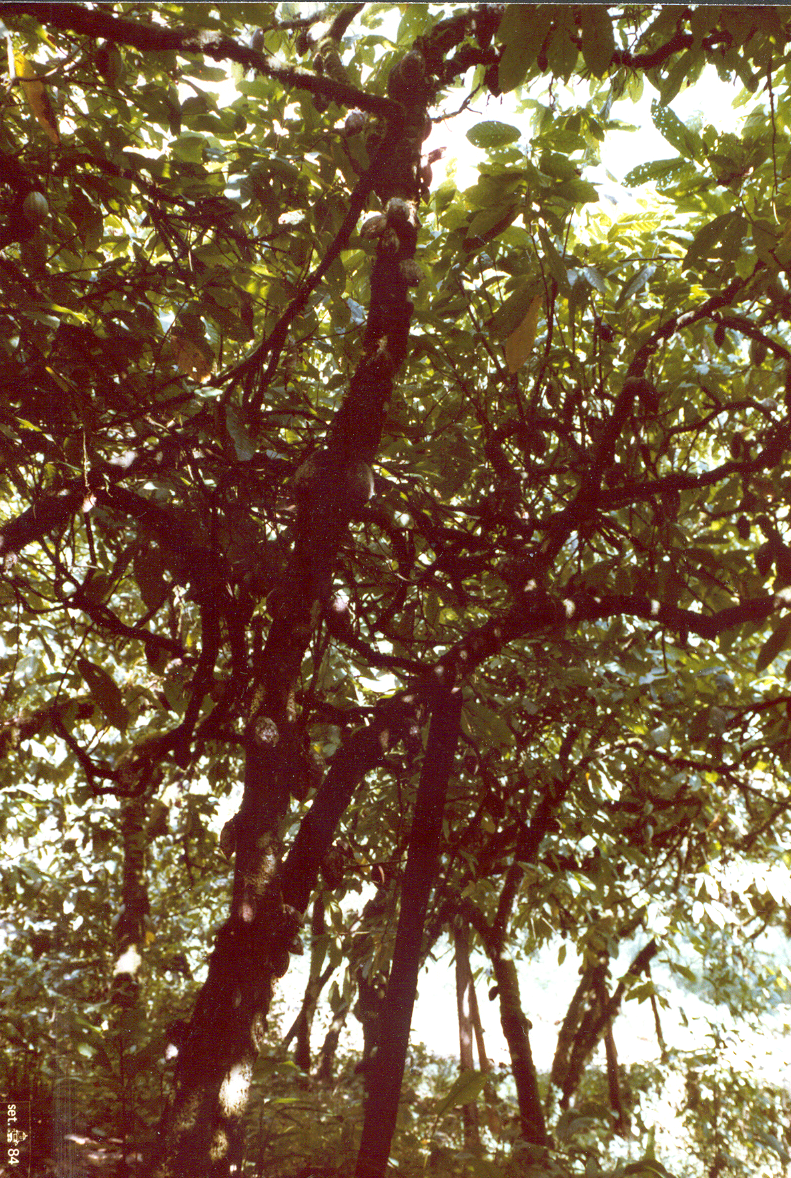 Cocoa plants
(Theobroma cacao) 
are trees
French, 1990
The cocoa comes from beans inside the pods
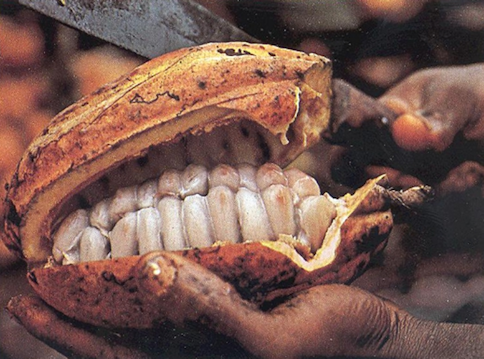 http://www.herbmuseum.ca/files/images/teeth%20cocao%20001.jpg
Cocoa grows only in the humid tropics
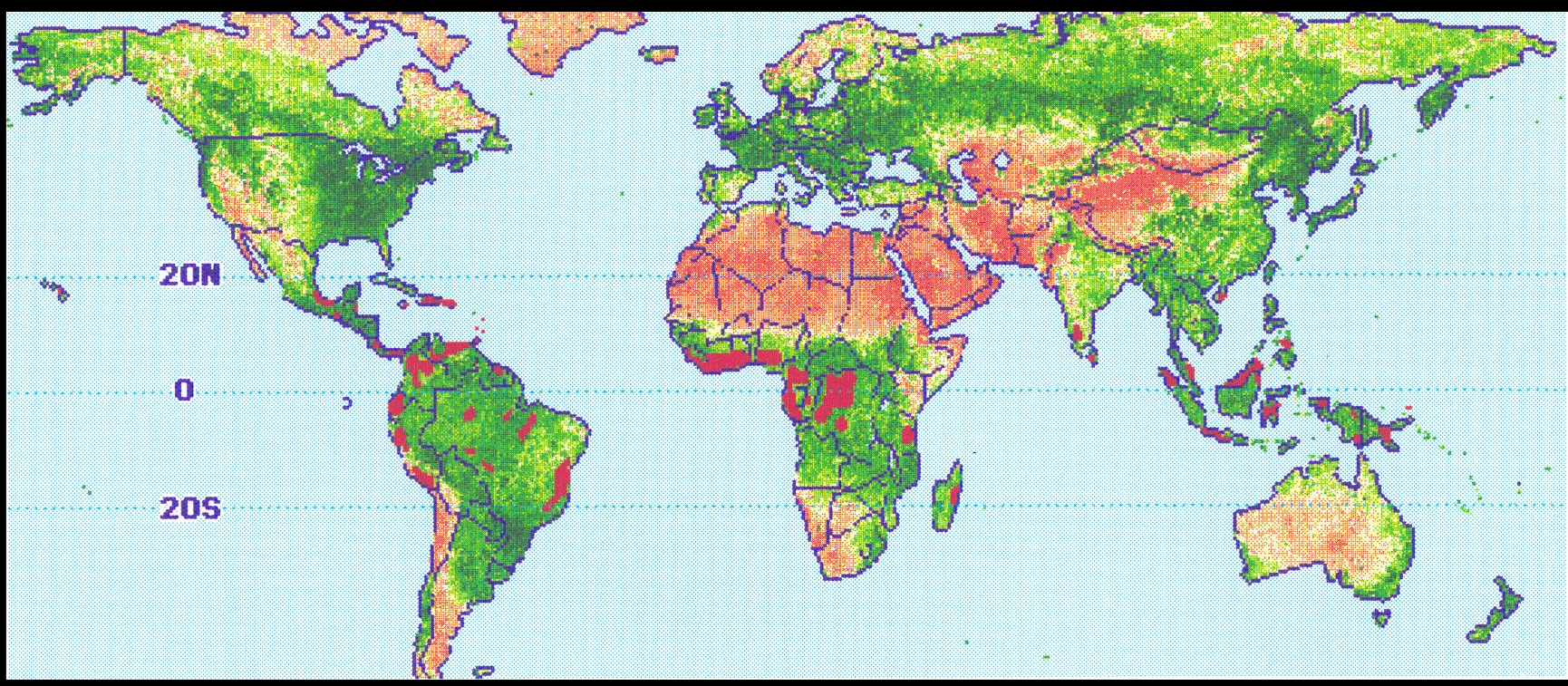 French, 1990
The average coca tree produces enough cocoa in a year to make 1 chocolate bar
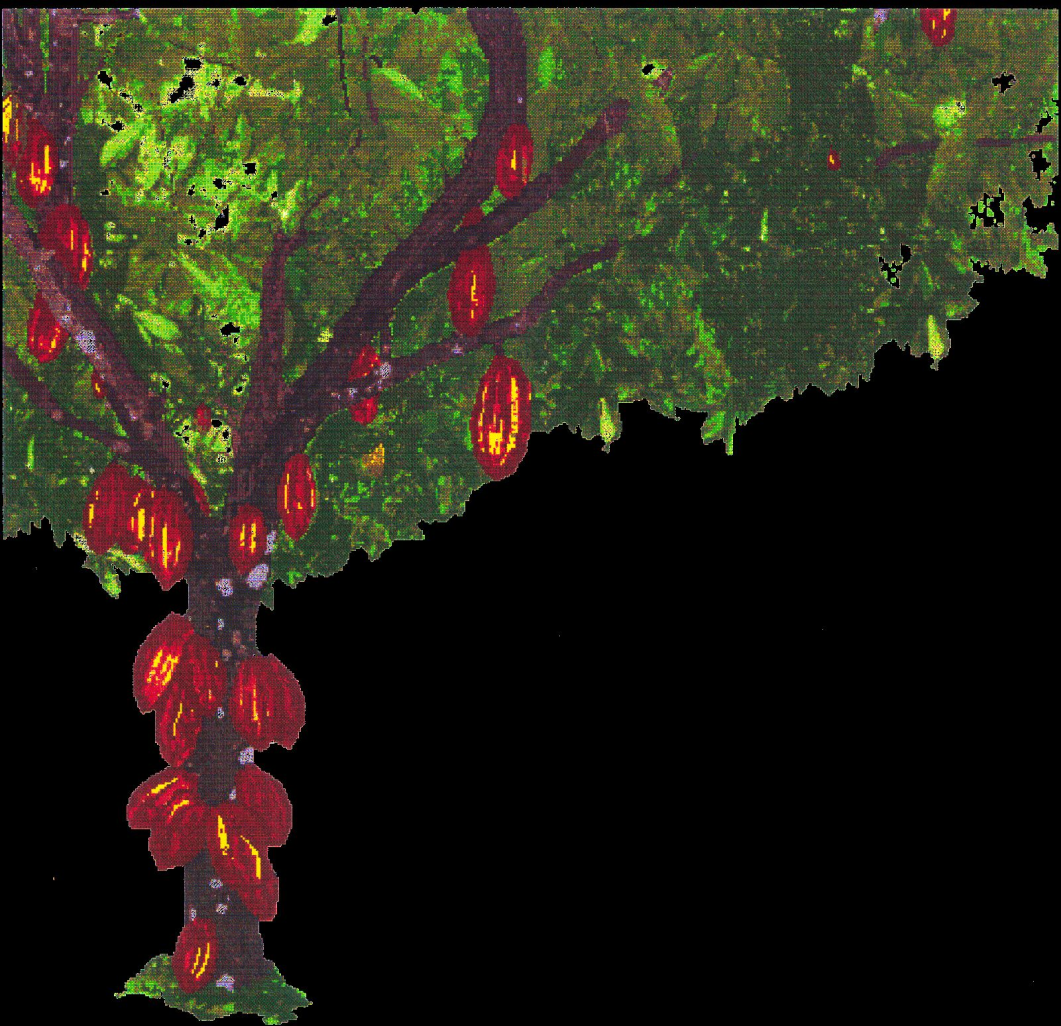 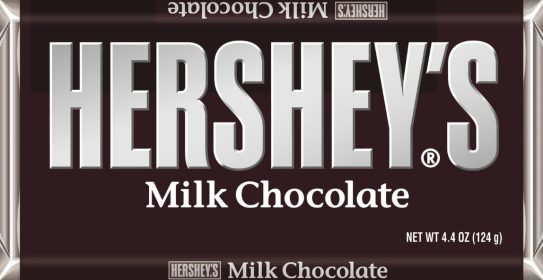 http://c4.soap.com/images/products/p/zqb/zqb-22132_1z.jpg
French, 1990
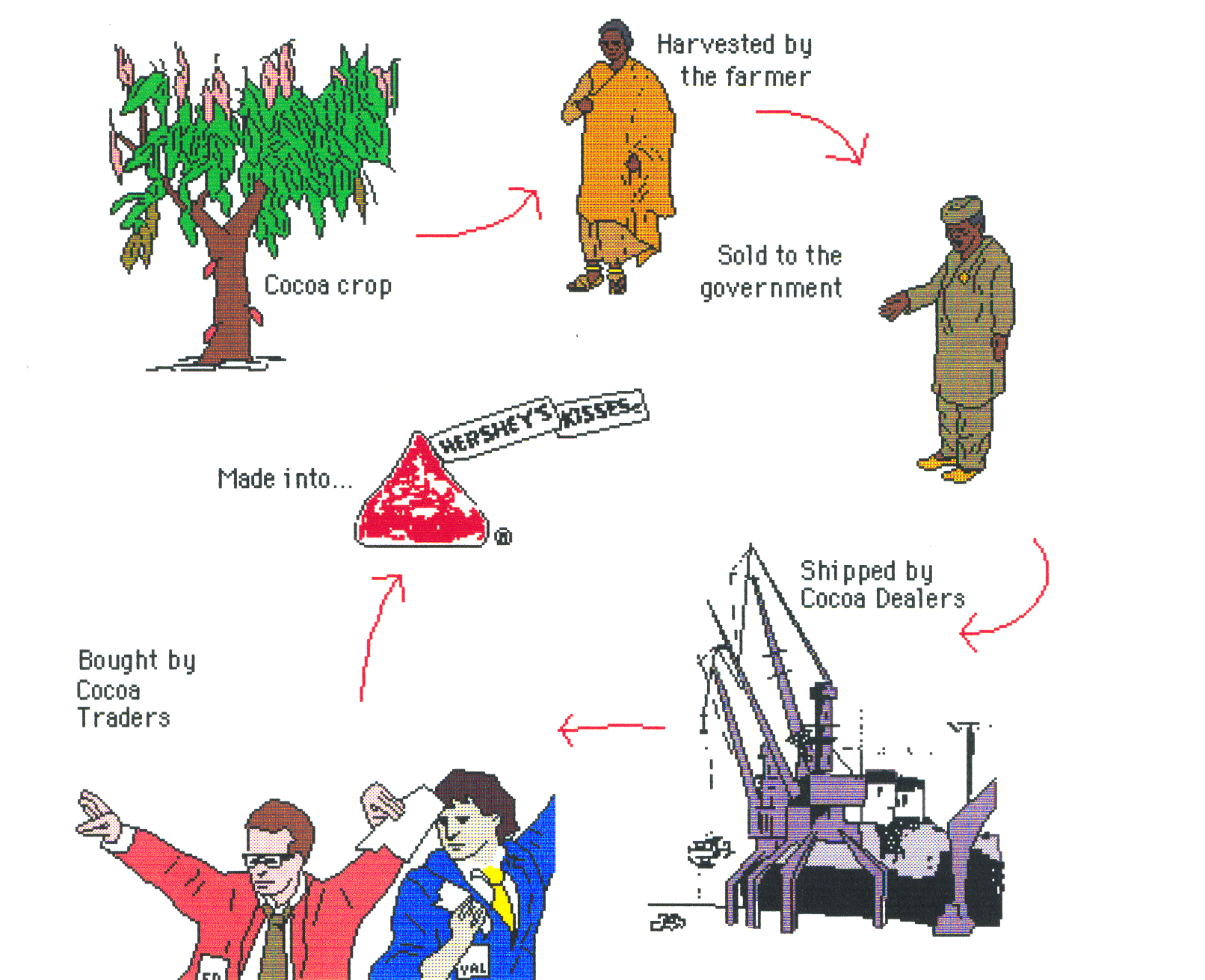 French, 1990
Commodities brokers and chocolate manufacturers need to know how much cocoa is going to be available in a given year
They employ “pod counters” to visit producing areas and monitor pod numbers and development to estimate world production
That worked well…
That worked well…

Until 1984/5
A nasty “El Niño” event caused world-wide drought
But… 
there were lots of pods on the trees… 
and the pods seemed to be developing normally…
It wasn’t until the first harvest that they discovered the pods had thicker shells than normal, and that the beans inside were fewer and smaller than usual
Inside each 
pod are 
typically 
20-40 beans
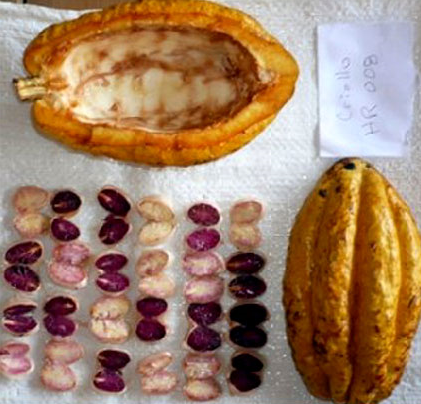 http://inventorspot.com/files/blog1/pod2.jpg
The 1985 
harvest 
averaged 
5-20 beans
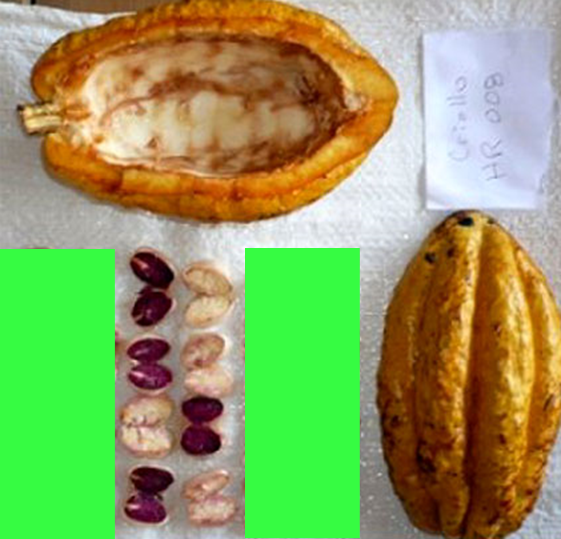 http://inventorspot.com/files/blog1/pod2.jpg
… and they
were
smaller …
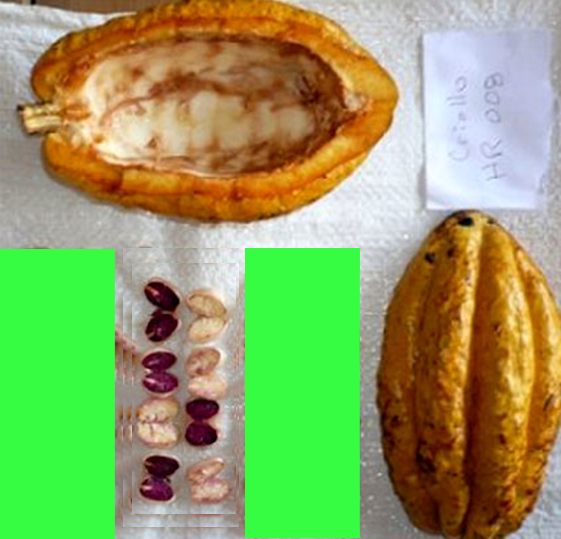 http://inventorspot.com/files/blog1/pod2.jpg
Everybody hired an agroclimatologist to come up with a way 
to forecast 
harvest 
based on 
weather
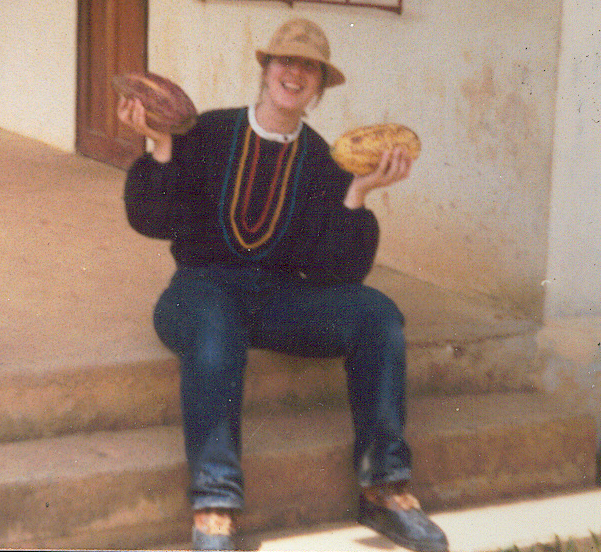 French, 1990
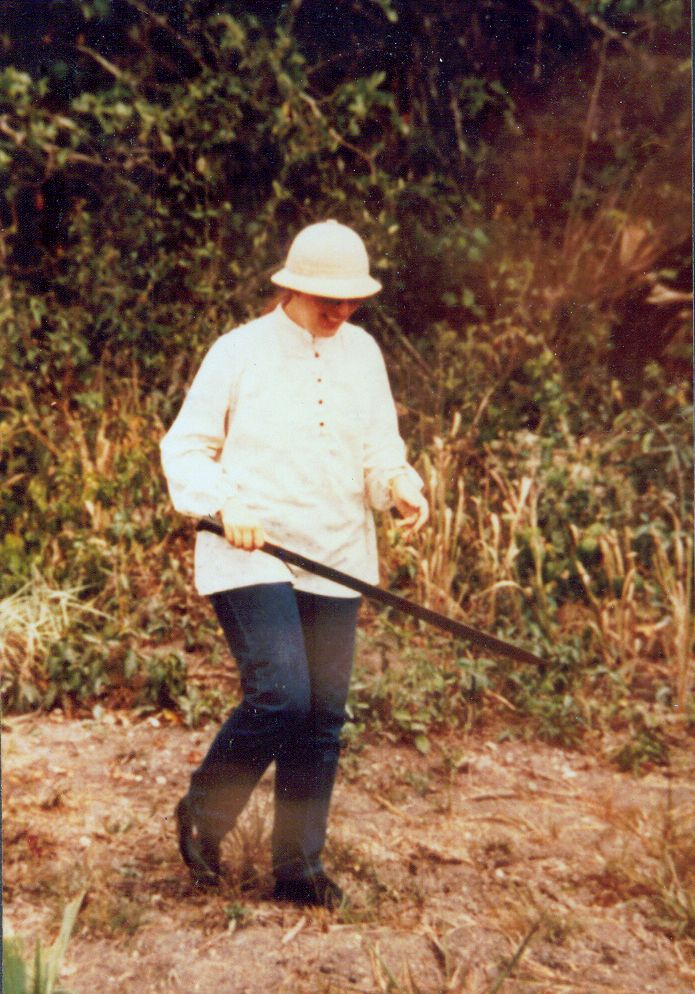 My job: 
   to find 
out how cocoa 
grows 

   to create 
a mathematical 
model

   to forecast 
global cocoa 
production
French, 1990
A Research Project
Hershey Foods Corporation owned 
a cocoa farm in Belize 1980-1991

It was used to research cocoa farming, processing 
and cocoa biology
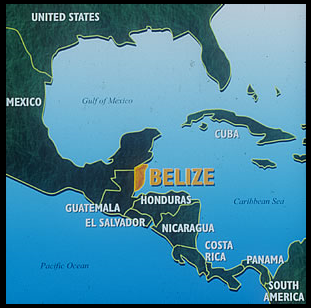 http://www.belizefishfinder.com/central-america-map.jpg
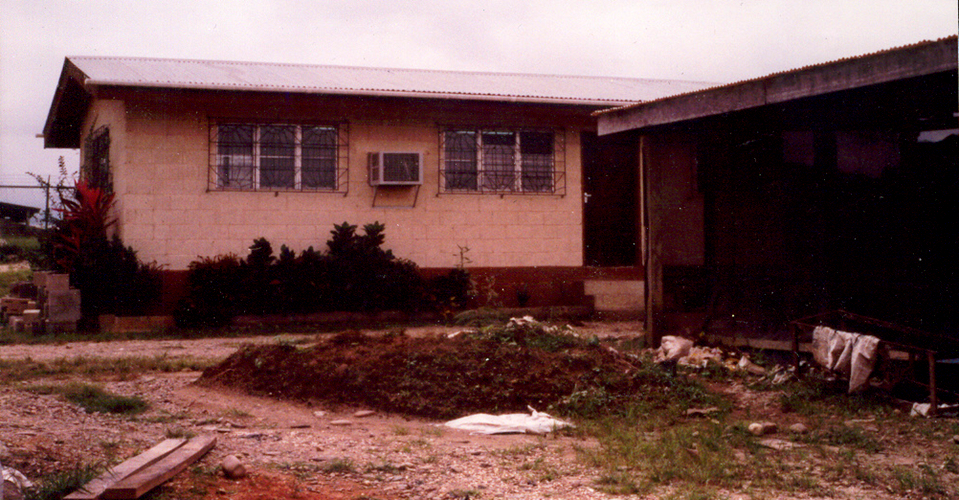 Hershey Hummingbird Farm research lab
French, 1990
A previous team had been doing an irrigation project
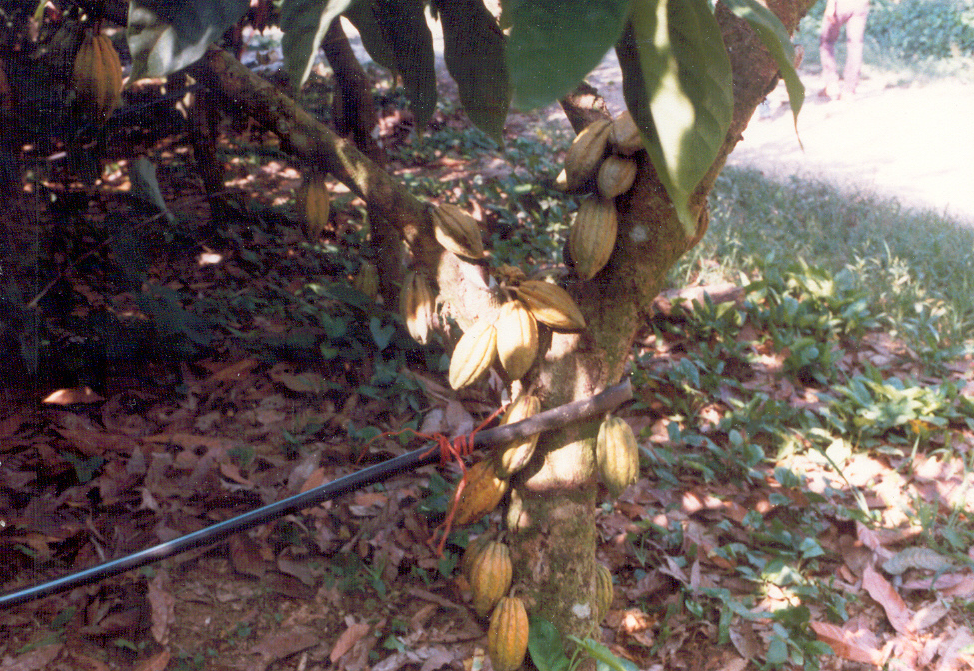 French, 1990
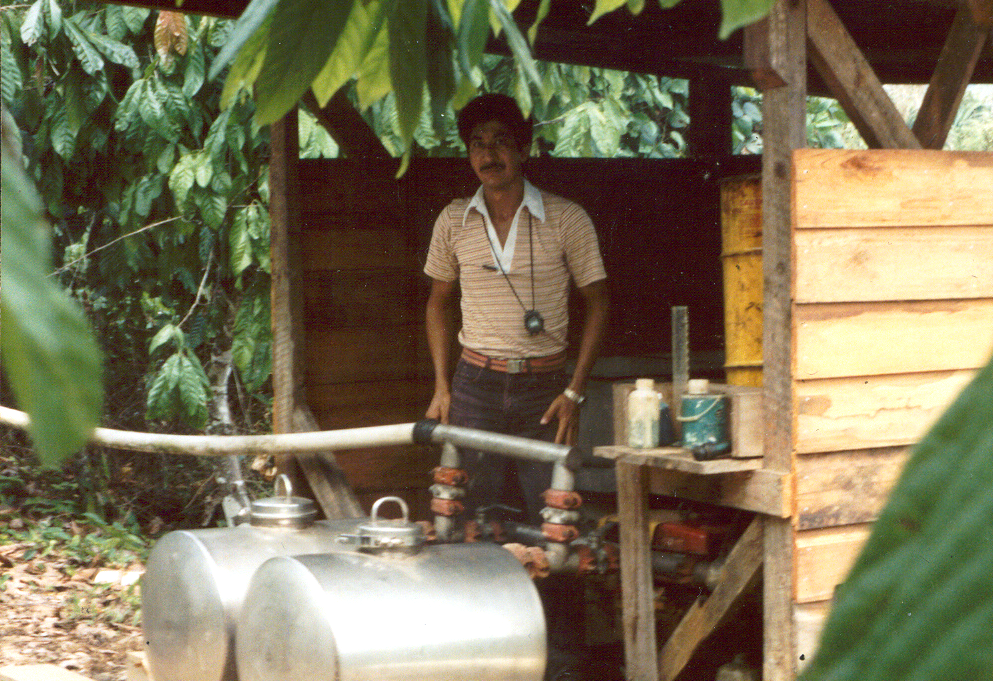 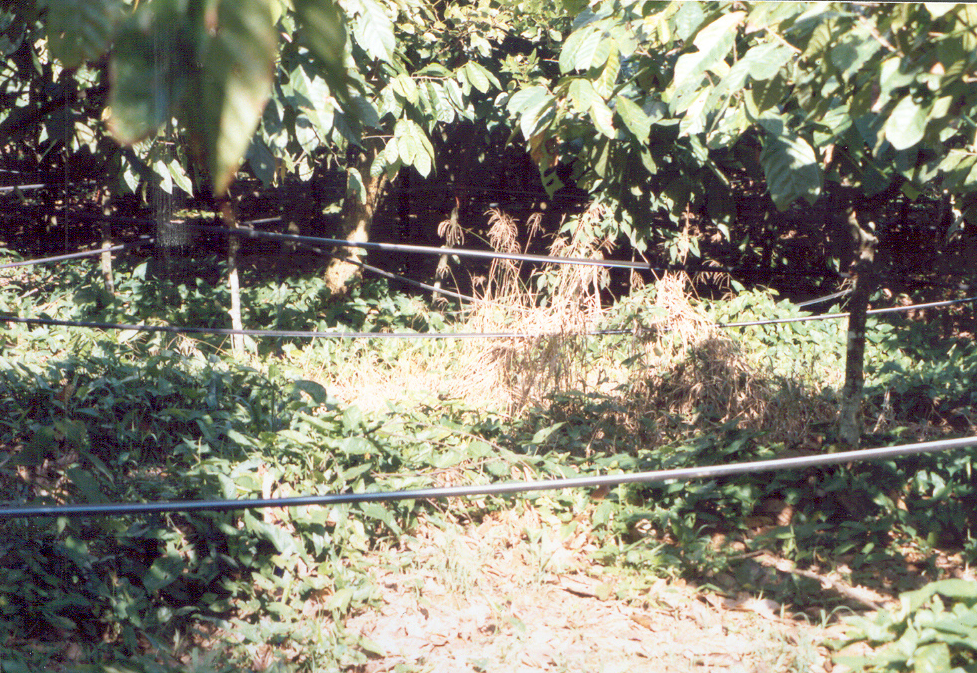 French, 1990
But… in Belize it’s never dry enough for the trees to need irrigation
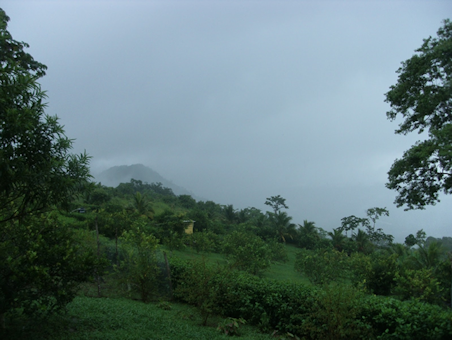 http://2.bp.blogspot.com/-rAFFrpCjBEs/UHhYCOWLXXI/AAAAAAAAEUo/5iI2-ejbxDE/s1600/003.JPG
In West Africa (where most cocoa grows) it IS dry 4 months out if the year
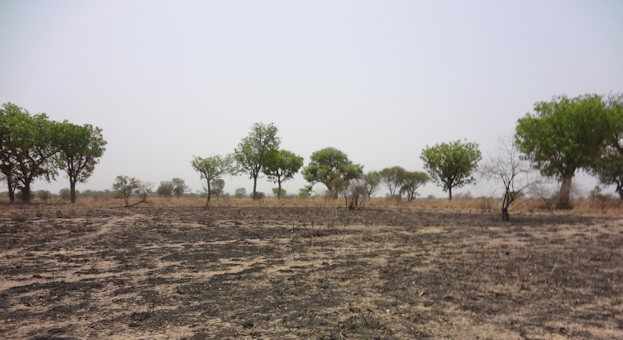 https://mydevelopmentdiary.files.wordpress.com/2012/02/landscape.jpg
So, I need to duplicate dry African conditions in a rainforest…
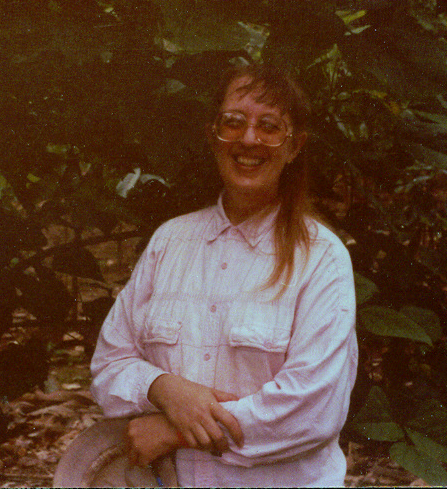 French, 1990
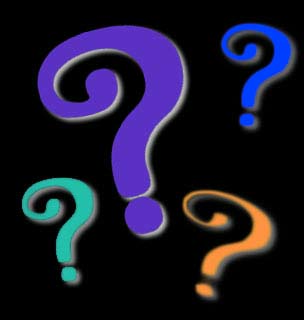 HOW?
How about putting the trees in a box?
That’s actually what we did: 
a lysimeter
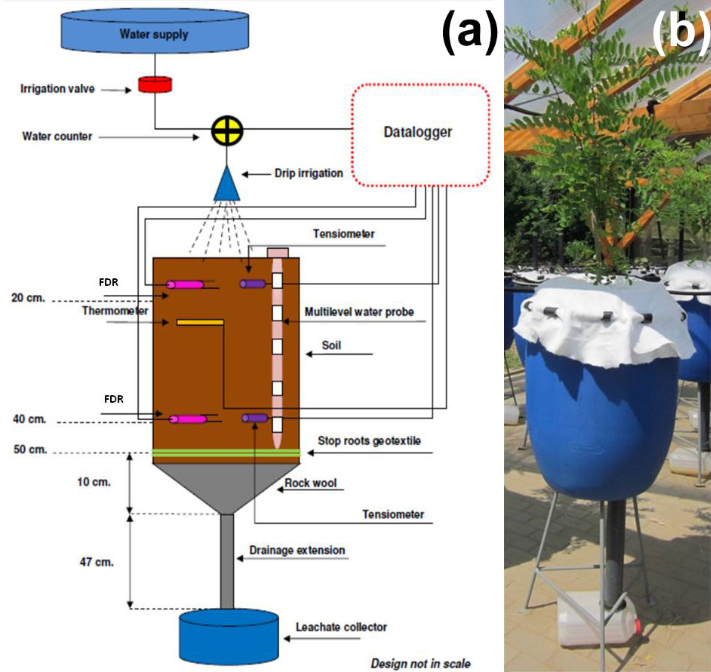 http://www.sisef.it/iforest/papers/2013/Mantovani_100@image001.jpg
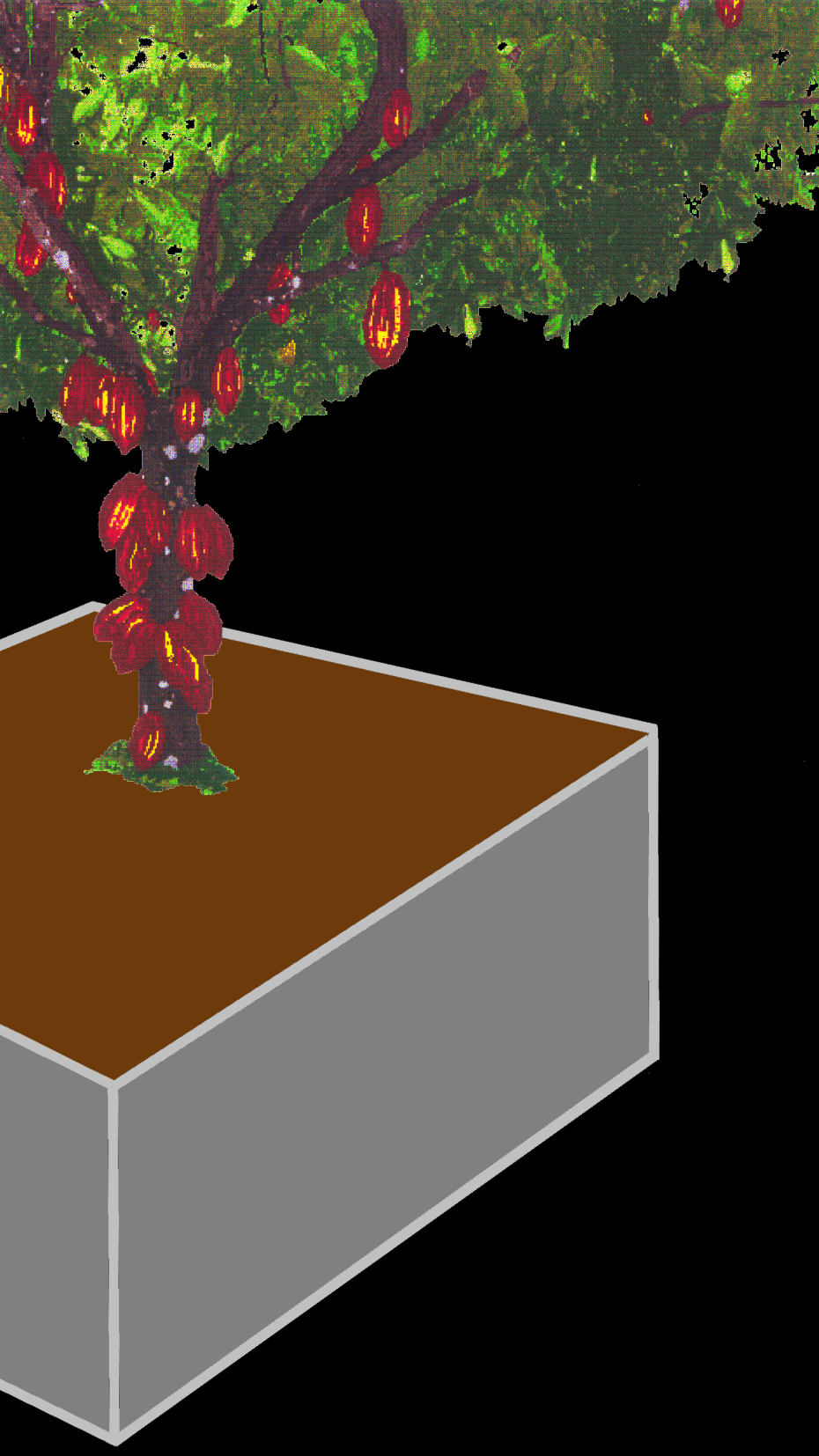 Our lysimeter was built around the trees in the ground

The roots are not deep (only about a foot), so we didn’t need to seal the bottom
French, 1990
First we dug trenches around the trees
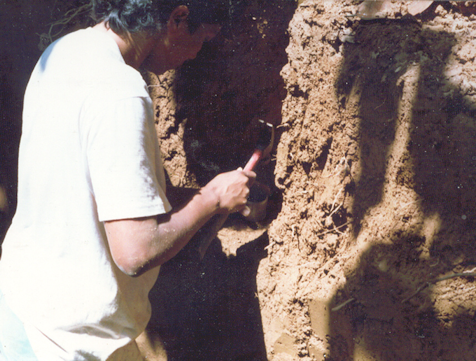 French, 1990
The walls of the trenches were covered with thick plastic
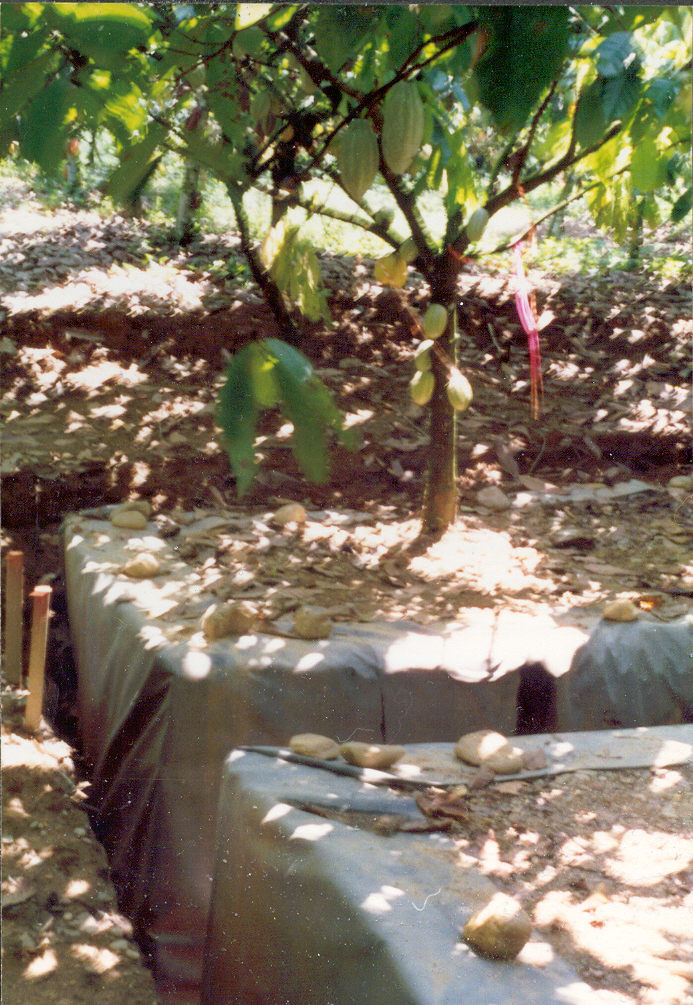 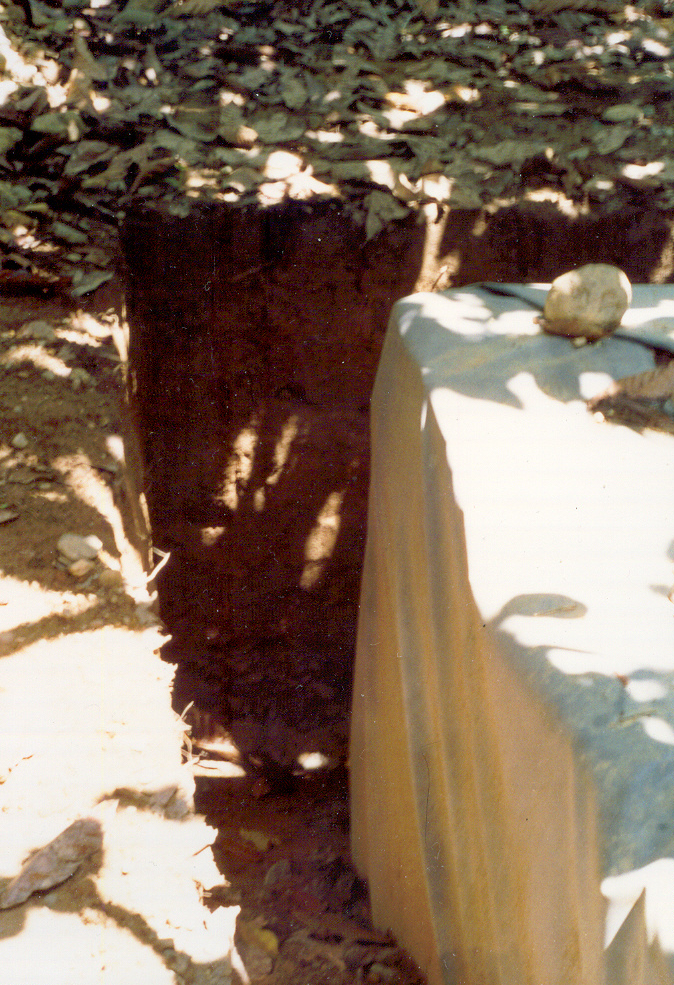 French, 1990
The trenches were refilled with soil
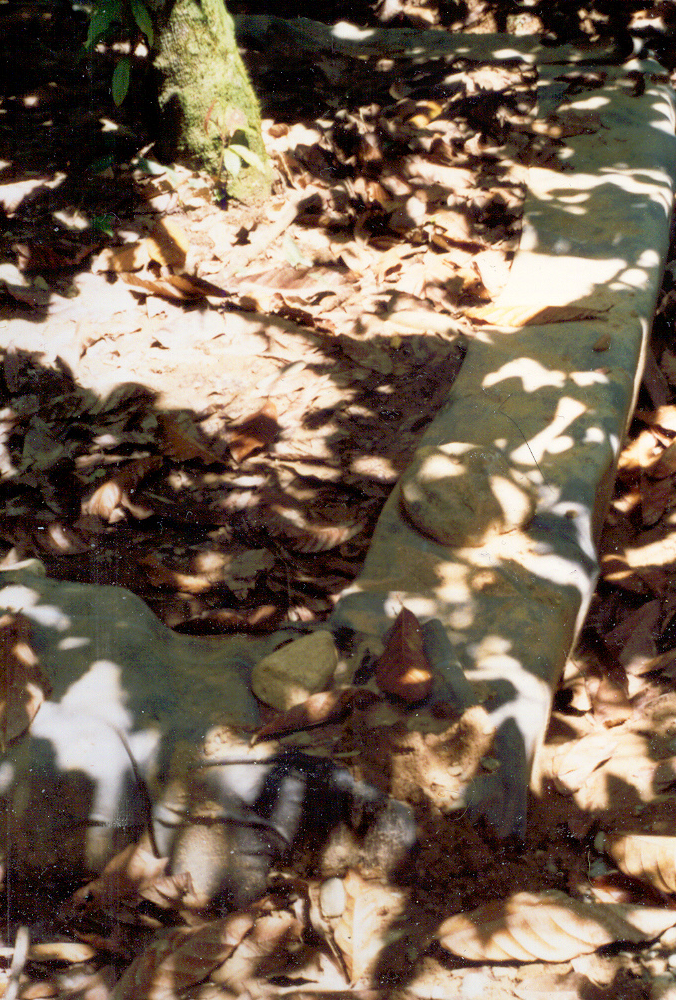 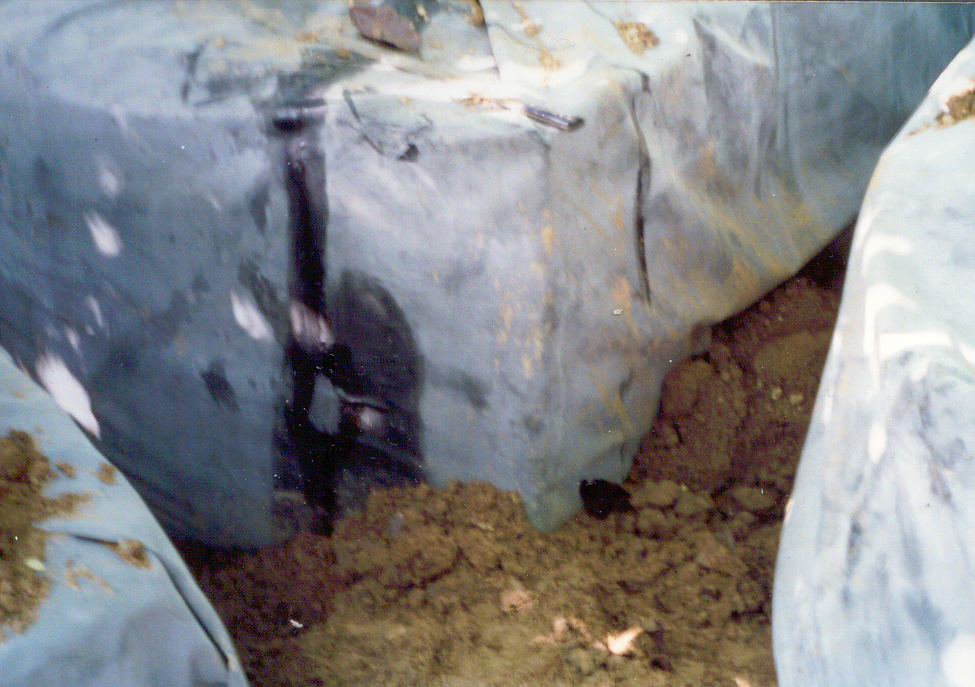 French, 1990
Soaker hoses were put under the lid
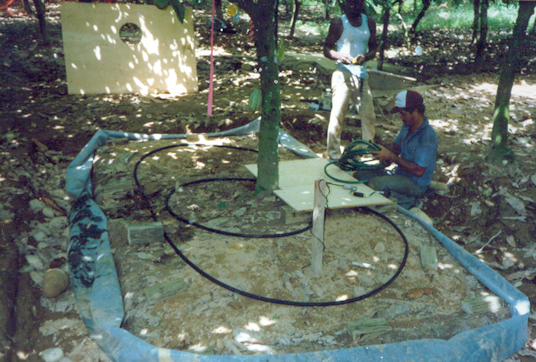 French, 1990
The top of the box was installed
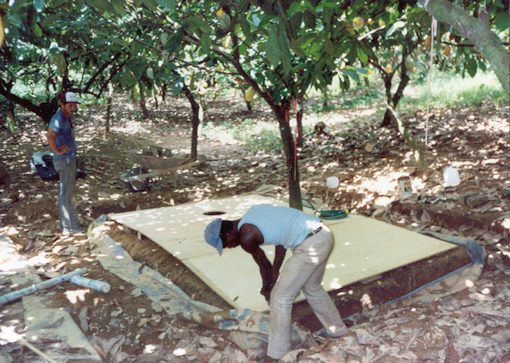 French, 1990
The top was sealed
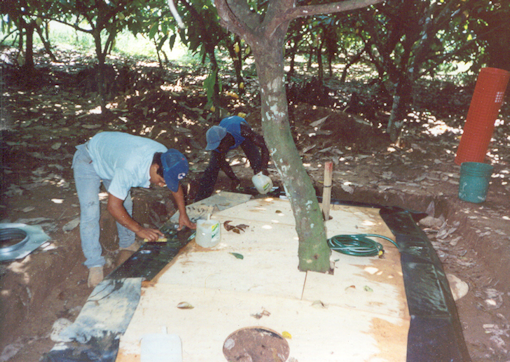 French, 1990
And covered with the plastic
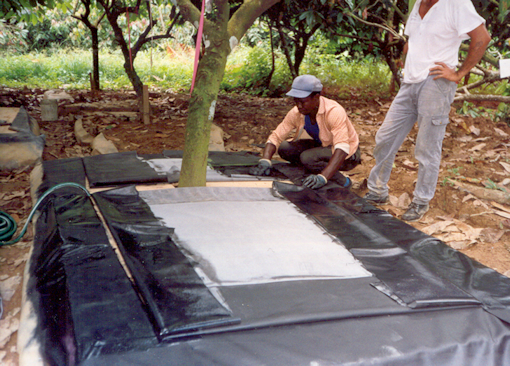 French, 1990
Holes were left for ventilation and access for soil moisture measurements
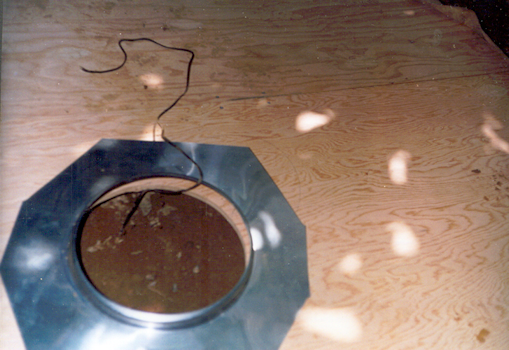 French, 1990
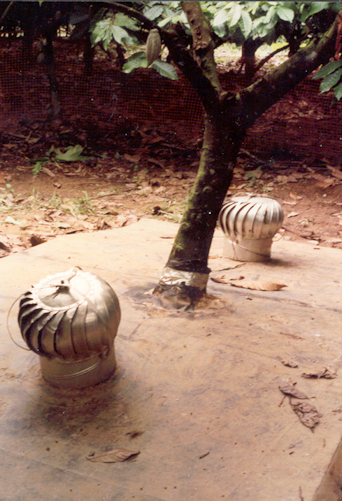 Ventilators covered the holes
French, 1990
Fences around the trees alert farm workers to leave this one alone!
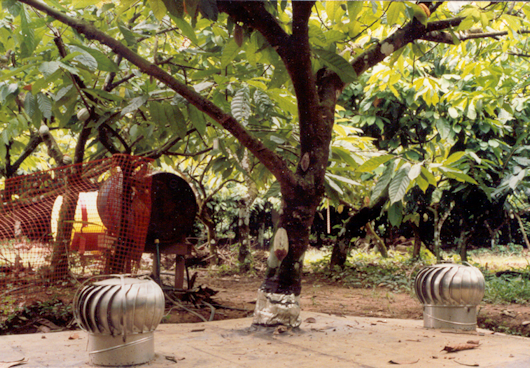 French, 1990
Weekly measurements of soil moisture were taken
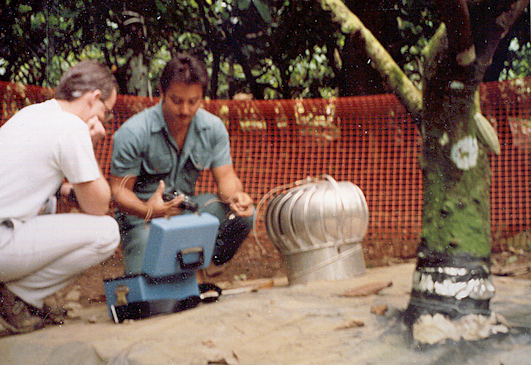 French, 1990
6-foot probes measured soil moisture levels
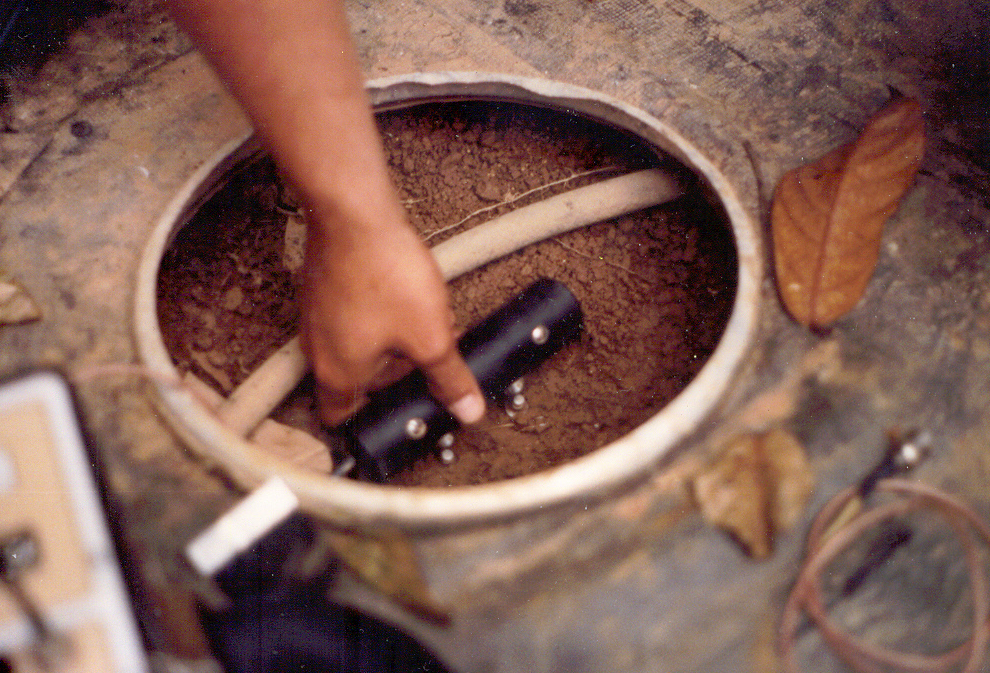 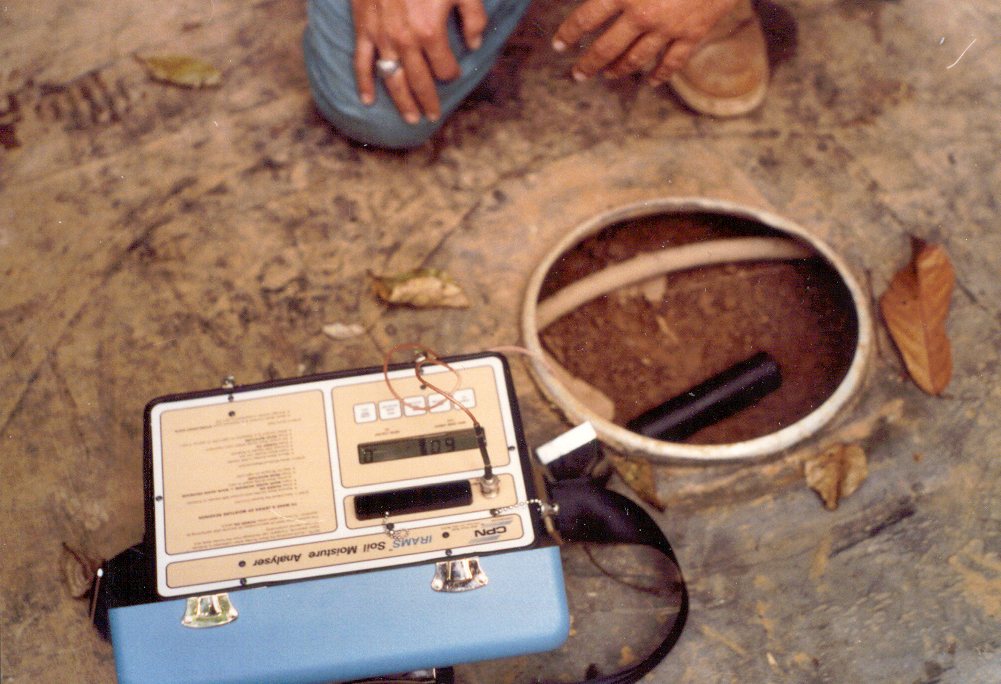 French, 1990
A measured amount of water was provided weekly from a drum
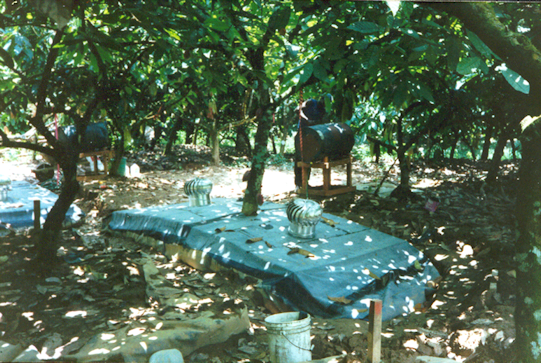 French, 1990
The trees are numbered and marked with metal tags
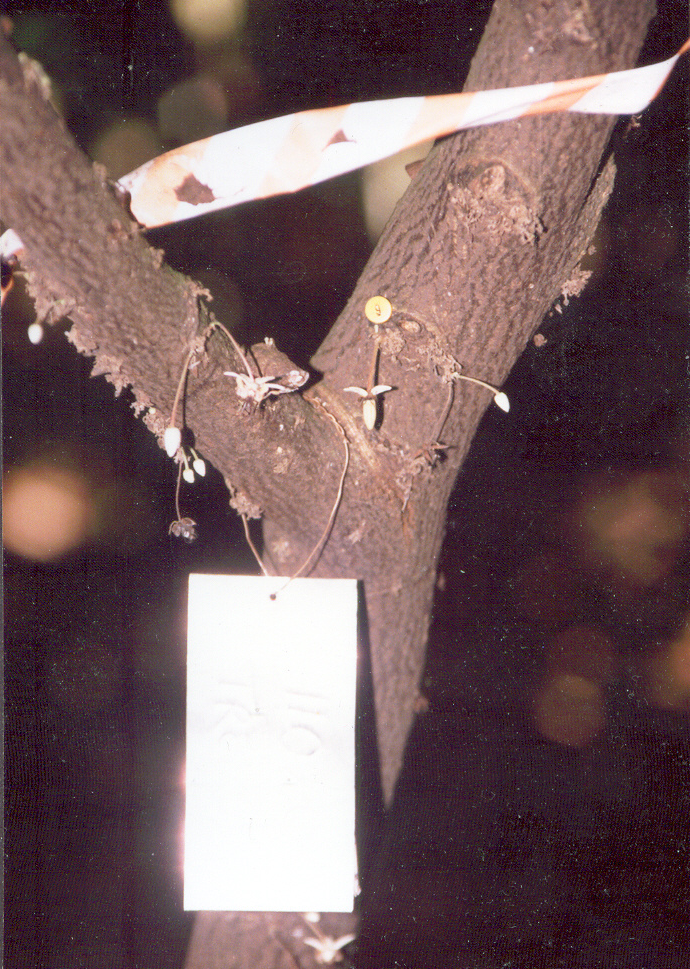 French, 1990
As pods are set, they are also numbered and marked so their development can be tracked
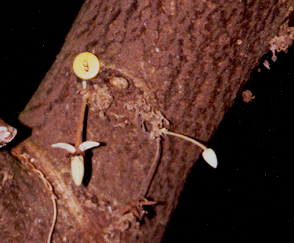 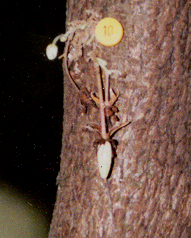 French, 1990
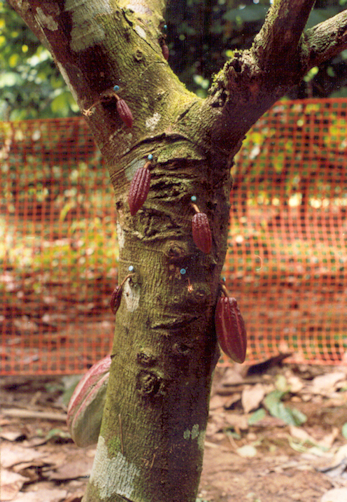 Pod development 
is recorded 
monthly
French, 1990
Sometimes they don’t make it…
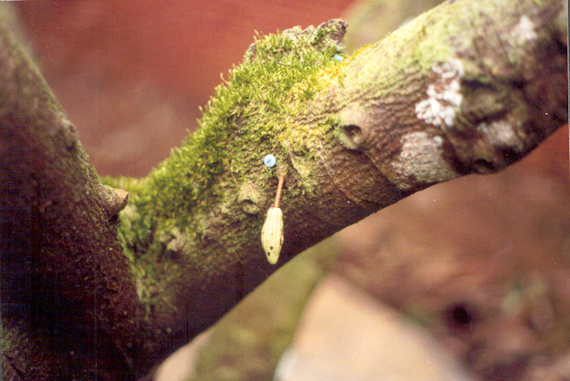 French, 1990
When tracked pods are ripe, they are harvested and taken to the lab
We measured their length
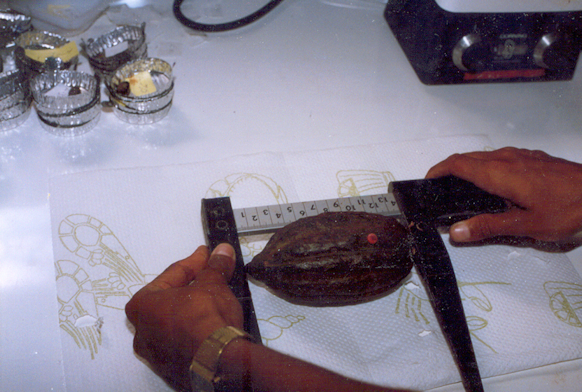 French, 1990
Diameter
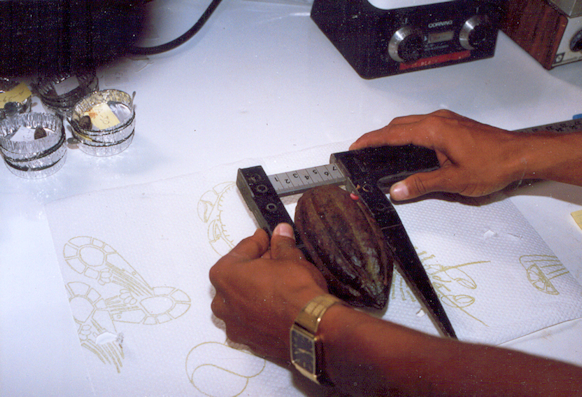 French, 1990
And weight
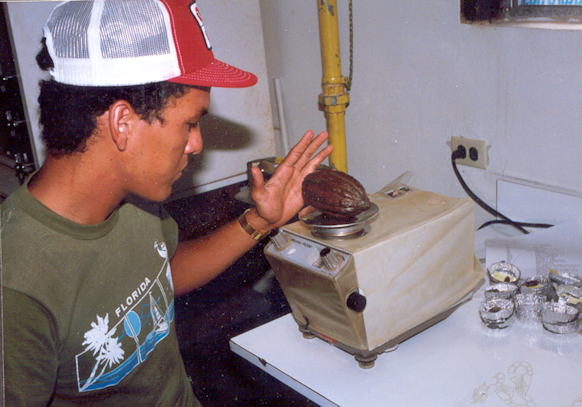 French, 1990
Opening the pods
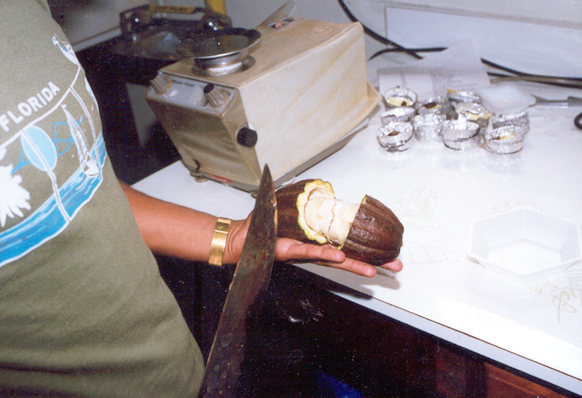 French, 1990
The number of beans is counted
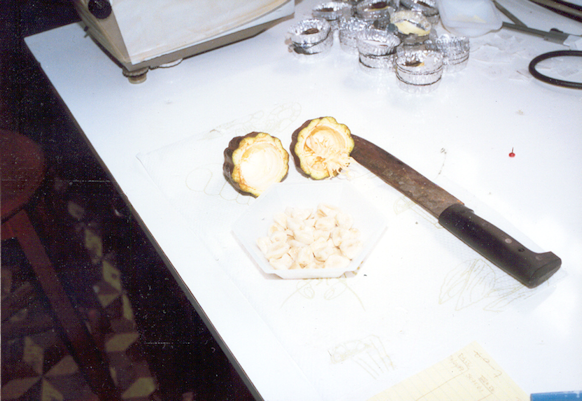 French, 1990
The wet weight of the beans
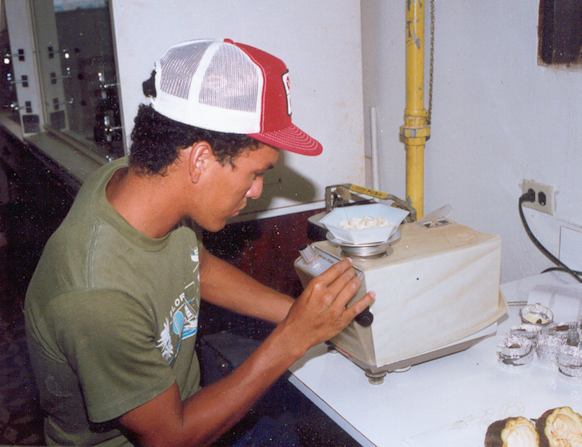 French, 1990
The beans are dried in a microwave
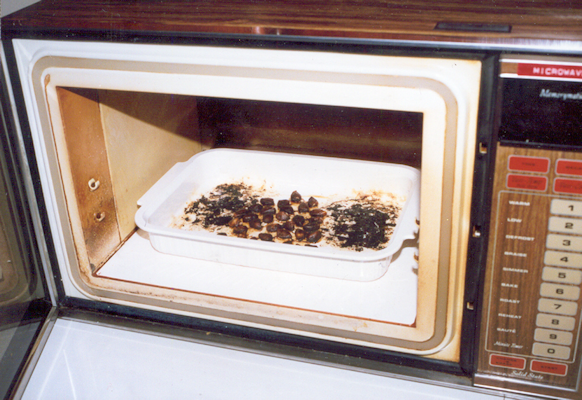 French, 1990
The dry weight of the beans
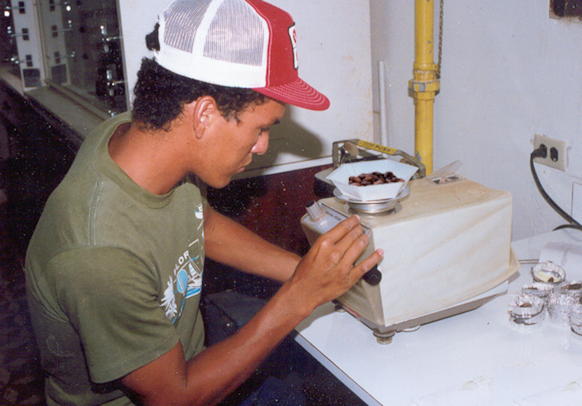 French, 1990
Photoshopped because I lost the pic!
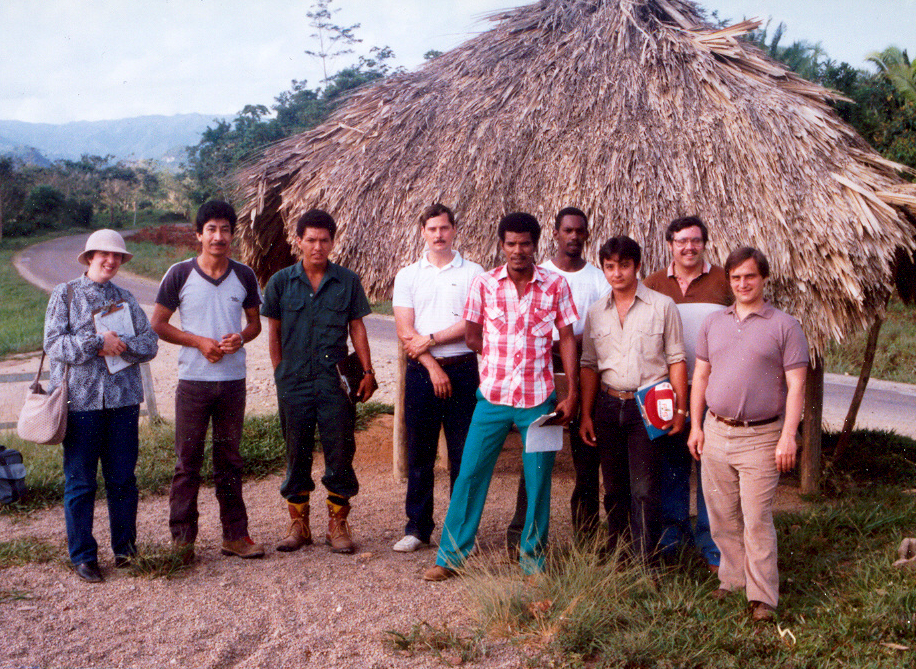 The lysimeter team
French, 1990
The results allowed me to create my mathematical model

It worked so well…
… that they didn’t need an agroclimatologist any more…
… and they didn’t need the Belize research farm, either!
Now the farm is a popular attraction for eco-tourism
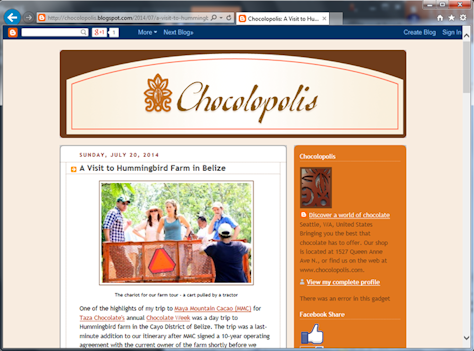 http://chocolopolis.blogspot.com/2014/07/a-visit-to-hummingbird-farm-in-belize.html
Questions?
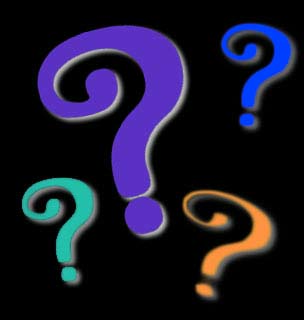 In-class Project
You survived!

Have a great 
break!
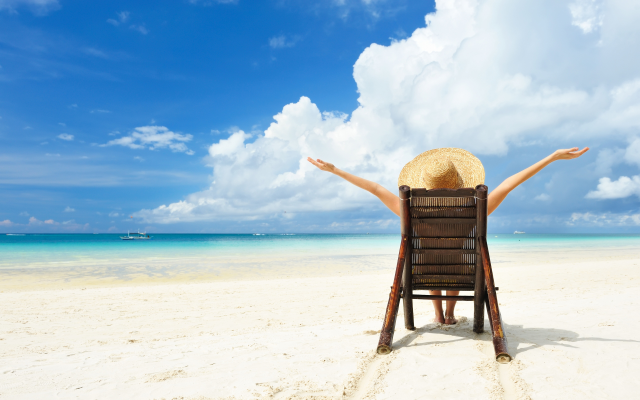